The Impact of a Peer Mentoring Program on Resident Wellness in an Internal Medicine Residency
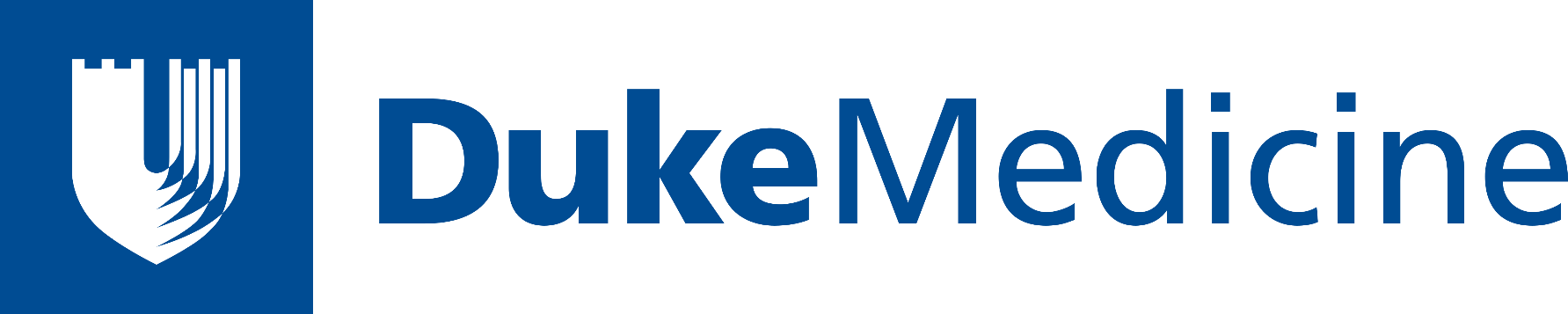 Neesha Namasingh MD1, Amber Meservey MD1, Aimee Zaas MD1, and Stephanie Garbarino MD1
1 Department of Medicine, Duke University, Durham, NC
Background
Descriptive Results Cont.
In residency, trainees can have a weaker social support system, leading to less job satisfaction and burnout 
Peer mentoring is a unique tool for personal and professional development that can allow trainees to mentor each other
While mentoring is common in the medical field, peer mentorship opportunities are rare 
We created a structured peer mentoring program within the internal medicine residency program at Duke University Hospital to improve the transition from medical school to residency, foster a supportive community, and increase self-capacity
Most interns (66%) felt that participating in a peer mentoring program contributed positively to their overall residency experience and helped them transition into PGY-1
100% of interns and senior residents felt that the peer mentorship program should be continued.  
When interns were asked to provide examples of topics they would prefer to discuss with a peer mentor as opposed to an academic mentor, “burnout” was mentioned 5 times in the post survey as opposed to once in the pre survey
100% of interns and 80% of senior residents chose to participate in the program
Descriptive Results
Objectives & Hypothesis
Conclusions & Next Steps
There is a paucity of peer mentoring programs aimed at postgraduate trainees, and very few are described in the literature
This research highlights the success of a peer mentoring program in a rigorous Internal Medicine residency program
The use of a peer mentoring program could help reduce burnout and emotional fatigue during residency
Similar peer mentoring initiatives would likely be successful in other residencies. 
We anticipate continuing this program as a resident-led initiative with future plans to augment the peer mentorship curriculum and increase structured mentorship activities
49 pairs were matched
29/49 interns completed the pre-survey and 35/49 completed the post-survey
24/36 senior residents completed the pre-survey and 9/36 completed the post-survey

Of interns surveyed, 50% said they did not have a social support network local to Durham
Of interns surveyed, 89% said that they are more likely to discuss certain topics with a peer mentor rather than an academic mentor
Rates of burnout increased for interns after their first year of residency (14% pre vs. 65% post) as did rates of feeling more callous towards people (10% pre vs. 47% post)
Rates of feeling that one has positively influenced other people’s lives through their work decreased (94% pre vs 85% post) in the intern class 
Senior residents reported decreased burnout after the program (46% pre vs. 33% post) and overall feeling less callous (59% pre vs. 33% post)
Evaluate the utility and success of a peer mentoring program in a rigorous internal medicine residency program
Methods
Interns and senior residents were asked to fill out a pre-match survey regarding their personal and professional interests, which were used to create pair matchings 
Mentors and mentees were asked to meet informally, and formal events were organized throughout the year to facilitate engagement 
We distributed a survey to participants before and after implementation of the peer mentoring program.
References
1 Standing Committee on Postgraduate Medical and Dental Education (SCOPME). Supporting doctors and dentists at work: an enquiry into mentoring. London, SCOPME, 1998.
2 Eisen, S., Sukhani, S, et al. Peer Mentoring: Evaluation of a Novel Programme in Paediatrics. Arch Dis Child. 2014; 99: 142-146.
3 Pethrick, H., Nowell, L., et al. Peer Mentoring in Medical Residency Education: A systematic review. Canadian Medical Education Journal. 2020; 11(6) 128-137.
[Speaker Notes: Same Admission Cholecystectomy for Patients Admitted with Acute Gallstone Pancreatitis: Testing a Hospital Based Quality Metric]